Женщины - путешественницы  и  исследовательницы разных эпох.
Женщины путешественницы – подвижницы христианской веры
Лиссипа — первая известная амазонка. 
Отличалась пренебрежением к браку и
приверженностью к войне. 

Легенды гласят, что за эти противоестественные для
женщин наклонности, её покарала богиня любви
Афродита. 
После чего Лисиппа со своими дочерьми пошла вдоль побережья
Понта Эвксинского (Чёрное море) к берегам реки Фермодонт.
Здесь амазонка построила огромный город Фемискиру. 
При этом установила такой порядок, что 
«мужчины должны делать все домашние дела, 
а женщины — сражаться и править».
Равноапостольная Мария Магдалина (I ст.)
Повсюду следовала за Иисусом, не покинув даже в самые тяжелые часы. 
Ей одной из первых было позволено увидеть Воскресшего Христа. 
В Риме она вручила императору Тиверию яйцо, со словами: «Христос воскресе!», 
яйцо древний символ вселенной и нового рождения. 
Затем Мария отправилась в
Малую Азию,  
там она помогала 
Иоану Богослову.
Святая равноапостольная Нина (III-IV ст.)
Христианские источники
свидетельствуют, что услышав от
старицы Нианфоры о не
просвещенной светом христианства Грузии, 
Нина отправилась из Иерусалима в далекую Грузию. 
Добравшись до Грузии, Нина вела
подвижническую жизнь, исцеляла
болящих, успокаивала страждущих,
проповедовала христианскую веру.
Именно благодаря этой подвижнице
Грузия в настоящее время
христианская держава.
Что говорит фольклор?
Сказочные путешественницы.
Во всем известной сказке «Снежная королева» - 
речь идет о путешествии маленькой девочки 
Герды на северный полюс, через Лапландию.
Элли и Энни - девочки из сказки 
«Волшебник страны Оз» 
(Волшебник Изумрудного города), 
в сопровождении верных друзей путешествуют по сказочной стране.
Оля и Ялок, 
 путешествуют по Королевству Кривых зеркал.
Алиса – 
совершает  таинственное путешествие
в Страну чудес и Зазеркалья.
Феминизм и путешествия.
Появление женщин-путешественниц тесно связано с развитием феминизма. 
Это женское движение, началось в 18 столетии, 
его основной целью было 
искоренение дискриминации прав женщин и достижения равноправия с мужчинами. 
Женщины стремились открыть себе дорогу во всем: работа, карьера, изучение наук, 
возможность путешествовать. 
Иногда противостояние доходило до абсурда – 
дамы кидались курить сигары, пить крепкие напитки и т.д., всем своим видом давая понять, 
что они ничуть не уступают сильному полу.
МАРИЯ СИБИЛЛА МЕРИАН (1647—1717)
Совершила путешествие в Суринам (1699—1701). 
Первооткрывательница мира насекомых Южной Америки («Мета­морфозы суринамских насекомых», 1705). 
Ценнейшую часть изданий, коллекций и акварелей Мериан приобрел Петр I для музеев и библиотек России.
Одна из первых женщин, посвятившая себя научной деятельности, изучала «омерзительных тварей» (как тогда называли насекомых), стремясь познать их и облагородить своим искусством. Ей принадлежала заслуга детального красочного изображения и популяризации явления метаморфоза насекомых.
Мэри Уортли Монтегю (1689 - 1762).
Жена посла Англии 
Эндрю Монтегю, 
жила с мужем в Турции, 
за это время ей удалось много попутешествовать по Европе, Азии и Африке. О своих путешествиях она написала книгу.
МЭРИ КИНГСЛИРодилась в Англии в 1862 году
В свое первое путешествие по Африке
 отправляется в 1893 году.
В дороге торговала с местными
жителями, 
собирала образцы рыб и насекомых.
Второе путешествие в Африку совершила в декабре 1894 года собрать образцы рыб в бассейнах Нигера и Конго.    
 В марте 1900 года  снова отправляется в Африку, на этот раз на юг континента, 
ухаживать за пленными бурами в Симонстауне, среди которых вспыхнула эпидемия тифа.
Александрина Петронелла Франсиска Тинне (1835-1869).
Исследовательница Африки. 
В 1856 Александрина посещает норвежские ледники, затем Италию, Турцию, Египет. 
 В 1862 году  отправилась в страну Белого Нила. 
Потом поселилась в Каире, изучая культуру и традиции Африки. 
Позже она купила паровую яхту и, набрав команду, снова отправилась в странствия: Смирна, Константинополь, Мальта, Неаполь, Рим, Алжир, Тунис, Триполи
Кристина Хойновская-Лискевич - польская яхтсменка
Капитан дальнего плавания. 
Первая женщина 
в одиночку на яхте «Мазурка» осуществившая
кругосветное путешествие. 
Кругосветка началась в 1976 году в Лас-Пальмасе и  завершилась в 1978. 
В ходе путешествия были посещены Канарские острова, Барбадос, Карибское море, Фиджи, Австралия, Южный берег Африки, 
пересечен Тихий, Индийский и Атлантический океаны. 
Имя этой путешественницы занесено в Книгу рекордов Гиннеса. Путешественница о своей кругосветной эпопее написала книгу «Первая вокруг света».
Юнко Табей Первая покорительница Эвереста
16 мая 1975 года 
35 летняя японская альпинистка 
 первой из женщин поднялась на высотный полюс земли –
 Эверест (8848 м)
Марло МорганРодилась в штате Айова, США, в  1937
Выйдя на пенсию поехала в Австралию в качестве специалиста по нетрадиционной медицине.
Совершила четырехмесячное путешествие с племенем австралийских аборигенов, 
о культуре и мировоззрении которых впоследствии и была написана книга «Послание с того края Земли» (Mutant Message Down Under).
Лив Арнесен и Энн Бэнкроф.
Лив первая женщина, которая в 1991 году организовала экспедицию по Гренландии.
 В 1992 году она вместе с подругой за 23 дня пересекли самый большой остров мира. 
Затем Лив предприняла еще более опасное путешествие – 
в одиночку до южного полюса 
на лыжах. 

Энн Бэнкроф первая женщина, достигшая северного полюса на собачьей упряжке.
Элен Макартур
В 2001 24-летняя англичанка  совершила кругосветное плавание в одиночку на обычном судне под парусом. Провела в океане 94 дня, 
4 часа и 25 минут. 

 В 2005 году она в одиночку обогнула земной шар за 
71 день 14 часов 18 минут и 33 секунды,
 общая протяженность маршрута, который она прошла, составила свыше 27 тысяч миль.
Рози Суэйл-Поуп.
Первая женщина, осуществившая пешее кругосветное путешествие. Кругосветка заняла  7 лет. 

Она одна из немногих, кто принимал участие в марафоне по пустыне Сахара. 

В 1973 в одиночку проплыла под парусом от Англии до Австралии.
Американская шестнадцатилетняяшкольница Эбби Сандерленд
Юная путешественница отплыла из порта Марина дель Рей в Калифорнии 
23 января 2010 года. 
Принимает участие в неофициальном чемпионате мира среди подростков, которые в одиночку пытаются обойти земной шар на яхте без захода в порты. 
26 апреля, из-за повреждения корпуса яхты вынуждена провести ремонт в порту южноафриканского Капштадта.
 21 мая Сандерленд покинула Южную Африку и взяла курс на восток.
Татьяна Федоровна Прончищева (1713-1736)
Первая путешественница за Полярный круг. 
Вместе с мужем Василием Прончищевым участвовала во Второй Камчатской экспедиции.
Из Тобольск – Якутск, 
вниз по Лене в 
Северный Ледовитый океан. 
Скончались молодые супруги от болезни в поселке  
Усть-Оленек. 
Именем первой полярной путешественницы названа большая бухта Таймыра.
Елена Петровна Блаватская (1831 - 1891)
Писательница, путешественница, 1848 по 1875 год осуществила, практически трехкратное кругосветное путешествие. Одессу, Керчь, Константинополь, путешествие по Египту, Греции, Восточной Европе. 
Следующей волной странствий было посещение Англии, Канады, Мексики и стран Южной Америки, откуда в Индию, Тибет. 
И снова: Европа, Америка, Тихий океан, Япония, Индия.
Умерла в Лондоне.
Александра Викторовна Потанина (1843 - 1893)
Исследовательница Центральной Азии. 
Первая женщина, принятая в члены Русского географического общества. 
Вместе с мужем она побывала в Северо-западной Монголии,
 в долине Черного Иртыша, Северном Китае,
 Восточном Тибете, 
Центральной Монголии и совершала переход через пустыню Гоби.
 Ее имя носит огромный ледник в горах Монгольского Алтая (Александрин).
Юлия Головнина  Надежда Бартенева
Участницы экспедиции  на Памир 1898 года.
 Путь экспедиции проходил через Кавказ и Среднюю Азию,
 на её пути лежали города Тифлис, Баку, Красноводск, Ташкент, Коканд, Самарканд, Ош и другие. 
Добравшись до Памира, путешественники исследовали перевал Талдык, Алайскую долину, перевал Кизил-Арт, побережье озера Кара-Куль, долину Бурулюк до реки Мургаб. 
Сделали описание красоты природы и географии Памира, 
глубоко в горах путешественники наталкивались на древние заброшенные крепости.
Ольга Александровна Федченко (1845 - 1921)
Путешественница, выдающийся ботаник. 
Ведя научно-исследовательскую работу, вместе с мужем  путешествовала по Австрии, Италии, 
осуществили четыре экспедиции по Туркестану (Заравшанская долина, озеро Искандеркуль, в пустыня Кызыл-Кум, Ферганская долина,  Заалтайский хребет).
 После туркестанских экспедиций
 Европа, исследовали альпийские ледники. 
Ряд научных поездок в Крым, на Кавказ, Южный Урал.  
В 1897 г.  район Западного Тянь-Шаня.
В 1900 г. экспедиция на Памир. 
В 1906 году  избрали  членом- корреспондентом 
Российской академии наук.
Елена Ивановна Рерих (1879 - 1955)
Путешественница, востоковед, писательница. Супруга Николая Рериха, жили в Карелии, затем в Англии, США. 
В 1903 – 1904 годах в поисках истоков национальной истории и культуры супруги совершили путешествие по сорока древнерусским городам.
В 1923 году отбыли в Индию.
 В 1924 году Центрально-Азиатская экспедиция по малоисследованным районам Индии, Китая, России (Алтай), Монголии и Тибета. 
В 1928 году Рерихи поселились в Западных Гималаях и основали институт «Урусвати».
Память о Е. И. Рерих
Географические объекты, названные в честь Е. И. Рерих
Пик и перевал «Урусвати» на Алтае6 июля 1978 года группа альпинистов поднялась на безымянную вершину и прошла перевал между пиком Рериха и Белухой. Перевал и безымянная вершина (3500 м.) были названы именем «Урусвати» и посвящены Елене Ивановне Рерих. 
Перевал Елены Ивановны Рерих на Тянь-Шане.
Перевал, названный в честь Е. И. Рерих,расположен на Киргизском хребте. Он находится между горами Усеченка и Салык. Высота перевала — 4350 м.
15 октября 1969 года астрономами Крымской астрофизической обсерватории был открыт малая планета (астероид) в Солнечной системе и названа в честь семьи Рерихов. 
Зарегистрирован астероид под номером 4426
Память о Е. И. Рерих
Музей Елены Рерих в Калимпонге
В 2005 году в Калимпонге (Индия)  открыт музей Елены Рерих. 
Здесь Е. И. Рерих провела свои последние годы жизни (1948—1955). 
Открытие музея было приурочено к 
50-летней годовщине со дня её смерти.
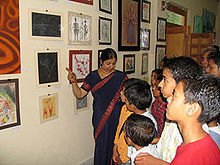 9 октября 1999 года 
к 125-летию со дня рождения Н. К. Рериха и 
120-летию Е. И. Рерих
в Москве, у входа в Музей имени Н. К. Рериха установлен памятник — скульптурное изображение 
Николая Константиновича и 
Елены Ивановны Рерихов.
Людмила Васильевна Шапошникова
Историк, этнограф, путешественница.  
Увлекалась востоковедением, закончив институт,  была направлена  в  Индию для исследовательской работы.  Работала в Мадрасском университете, изучала труды Елены Рерих. 
В 1975-80 гг. в возрасте 50 лет, в одиночку прошла по маршруту экспедиции Рерихов через Центральную Азию, от Алтая до Гималаев
Александра Толстая (1974)
Внучатая племянница русского писателя 
Льва Николаевича Толстого. 
Филолог, участник экспедиции по Великому Шелковому пути.
 Является членом Королевского географического общества.
 В 1999 вместе  организовала и осуществила в экспедицию по Великому Шелковому пути.
Участвовала в конных путешествиях по Средней Азии, Монголии и Сибири. 
В 2004 году пересекла пустыню Каракумы. 
Сейчас живёт в России и занимается организацией конных путешествий по Киргизии.
Любовь Случевская
В 2006 году  в одиночку  прошла 
5 стран Африки. 
Передвигаясь  пешком, автостопом,  путешественница посетила Египет, Судан, Эфиопию, Кению и Танзанию. 
На пути следования проводила выставки детского рисунка, 
ее начинания настолько горячо поддерживались местными жителями, что количество рисунков для передвижной выставки многократно увеличилось, пополнившись работами африканских юных художников.
Спасибо за внимание!
«В знанье глубина познанья»